Operating System Machine Level
Ch 6.1
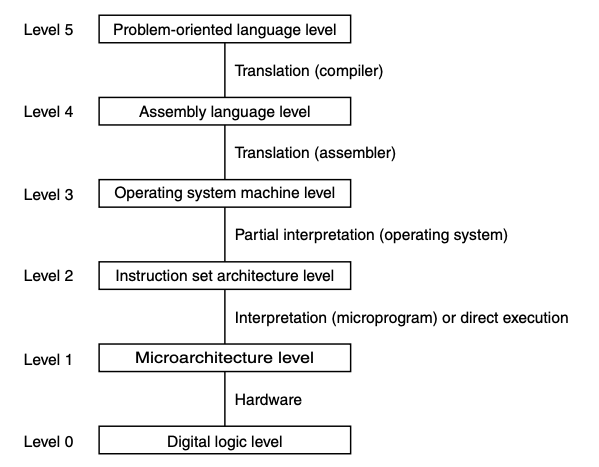 A quick recap
Virtual Memory
Virtual memory
A method for performing the overlay process automatically, without the programmer even knowing it was happening
Technique that uses main memory as a “cache” for secondary storage’’

Idea -  separate address space and memory locations
Virtual address: address that a process can use
Physical address: a hardwired address in main memory

Each process has its own independent address space
Physical memory can be in main memory or on disk
Memory can be moved between main memory and disk as needed
If main memory is full and more memory is needed, move idle memory to disk
MMU uses a page table to translate a virtual address to a physical address
3
Page Table
A page (chunk of virtual address space) goes to a page frame (chunk of physical address space)
Page table specifies for each virtual address what the corresponding physical address is.
Maps page numbers to page frame numbers
Must be fast
Input is virtual address, first n bits are the page number, those n bits are changed to the page frame number to get the physical address
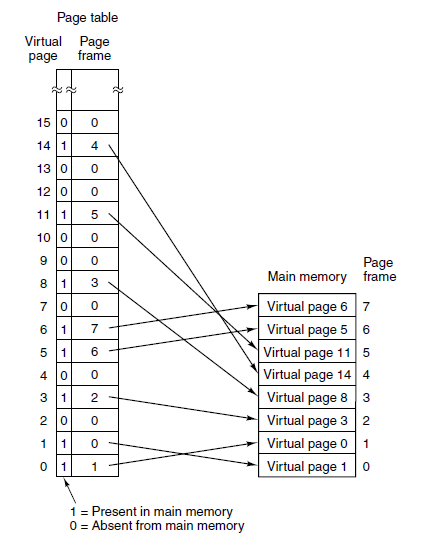 Page table entry
Page frame number
Present/absent bit
Protection bits – access permissions
Dirty bit – if the page has been written to
Referenced bit – if the page has been read from
Caching disabled bit
4
Implementation of paging
With the fixed-size of pages, a page may experience internal fragmentation (wasted space internal to some page).

A page fault occurs when a program tries to access a page that is not in main memory
MMU alerts the OS via a page fault trap
If there are no free pages in RAM, the OS writes a page from RAM to disk and writes the needed page from disk to RAM
Demand paging – a method of operating a virtual memory in which a page is brought into memory only when a request for it occurs, not in advance.

At any given time, there exists a set consisting of all pages used by the k most recent memory references; this is known as the working set
Idea: use the working set to try to predict which pages will be needed
5
A page fault occurs.All page frames are occupied.Which should get replaced?
Page Replacement Policy
OS dynamically discovers the working set (the set of pages a program is actively and heavily using)

A program that generates page faults frequently and continuously is said to be thrashing.

Thrashing will occur frequently if the working set is larger than the number of available page frames

Goal: reduce thrashing by replacing the least useful page loaded in memory
			
What approach would you take?
7
Ex: Optimal Replacement
We can see the future
8
Example: Optimal replacement
Suppose we have 10 pages and a page table that has 3 page frames.
Assuming the page table is initially empty, how many page faults occur if the following pages are needed in this order?
      7 0 1 2 0 3 0 4 2 3 0 3 2 1 2
9
Example: Optimal replacement
Suppose we have 10 pages and a page table that has 3 page frames.
Assuming the page table is initially empty, how many page faults occur if the following pages are needed in this order?
      7 0 1 2 0 3 0 4 2 3 0 3 2 1 2
10
Example: Optimal replacement
Suppose we have 10 pages and a page table that has 3 page frames.
Assuming the page table is initially empty, how many page faults occur if the following pages are needed in this order?
      7 0 1 2 0 3 0 4 2 3 0 3 2 1 2
11
Example: Optimal replacement
Suppose we have 10 pages and a page table that has 3 page frames.
Assuming the page table is initially empty, how many page faults occur if the following pages are needed in this order?
      7 0 1 2 0 3 0 4 2 3 0 3 2 1 2
12
Example: Optimal replacement
Suppose we have 10 pages and a page table that has 3 page frames.
Assuming the page table is initially empty, how many page faults occur if the following pages are needed in this order?
      7 0 1 2 0 3 0 4 2 3 0 3 2 1 2
We need 0 and 1 before 7 is needed (7 isn’t needed again in our reference string in fact), so 7 gets replaced
13
Example: Optimal replacement
Suppose we have 10 pages and a page table that has 3 page frames.
Assuming the page table is initially empty, how many page faults occur if the following pages are needed in this order?
      7 0 1 2 0 3 0 4 2 3 0 3 2 1 2
We already have page 0 loaded
14
Example: Optimal replacement
Suppose we have 10 pages and a page table that has 3 page frames.
Assuming the page table is initially empty, how many page faults occur if the following pages are needed in this order?
      7 0 1 2 0 3 0 4 2 3 0 3 2 1 2
We’ll soon use page 0 and then later page 2, but page 1 is used later than page 0 and page 2.
15
Example: Optimal replacement
Suppose we have 10 pages and a page table that has 3 page frames.
Assuming the page table is initially empty, how many page faults occur if the following pages are needed in this order?
      7 0 1 2 0 3 0 4 2 3 0 3 2 1 2
16
Example: Optimal replacement
Suppose we have 10 pages and a page table that has 3 page frames.
Assuming the page table is initially empty, how many page faults occur if the following pages are needed in this order?
      7 0 1 2 0 3 0 4 2 3 0 3 2 1 2
Next up is page 2 and page 3, so we get rid of the furthest out needed page – page 0
17
Example: Optimal replacement
Suppose we have 10 pages and a page table that has 3 page frames.
Assuming the page table is initially empty, how many page faults occur if the following pages are needed in this order?
      7 0 1 2 0 3 0 4 2 3 0 3 2 1 2
18
Example: Optimal replacement
Suppose we have 10 pages and a page table that has 3 page frames.
Assuming the page table is initially empty, how many page faults occur if the following pages are needed in this order?
      7 0 1 2 0 3 0 4 2 3 0 3 2 1 2
19
Example: Optimal replacement
Suppose we have 10 pages and a page table that has 3 page frames.
Assuming the page table is initially empty, how many page faults occur if the following pages are needed in this order?
      7 0 1 2 0 3 0 4 2 3 0 3 2 1 2
Page 4 isn’t needed again at all, so it gets replaced
20
Example: Optimal replacement
Suppose we have 10 pages and a page table that has 3 page frames.
Assuming the page table is initially empty, how many page faults occur if the following pages are needed in this order?
      7 0 1 2 0 3 0 4 2 3 0 3 2 1 2
21
Example: Optimal replacement
Suppose we have 10 pages and a page table that has 3 page frames.
Assuming the page table is initially empty, how many page faults occur if the following pages are needed in this order?
      7 0 1 2 0 3 0 4 2 3 0 3 2 1 2
22
Example: Optimal replacement
Suppose we have 10 pages and a page table that has 3 page frames.
Assuming the page table is initially empty, how many page faults occur if the following pages are needed in this order?
      7 0 1 2 0 3 0 4 2 3 0 3 2 1 2
Page 0 isn’t needed anymore. Neither is page 3. We could have chosen either to replace, but we just picked the earliest one for consistency.
23
Example: Optimal replacement
Suppose we have 10 pages and a page table that has 3 page frames.
Assuming the page table is initially empty, how many page faults occur if the following pages are needed in this order?
      7 0 1 2 0 3 0 4 2 3 0 3 2 1 2
24
Example: Optimal replacement
Suppose we have 10 pages and a page table that has 3 page frames.
Assuming the page table is initially empty, how many page faults occur if the following pages are needed in this order?
      7 0 1 2 0 3 0 4 2 3 0 3 2 1 2
State of page table after all references are made
8 page faults total
25
Example: Optimal replacement
Suppose we have 10 pages and a page table that has 3 page frames.
Assuming the page table is initially empty, how many page faults occur if the following pages are needed in this order?
      7 0 1 2 0 3 0 4 2 3 0 3 2 1 2
State of page table after all references are made
8 page faults total
Requires looking forward in time  …. which we can’t actually do!
26
Ex: First-in First-out (FIFO)
We use past page loads to try to predict the future
27
Example: FIFO
Suppose we have 10 pages and a page table that has 3 page frames.
Assuming the page table is initially empty, how many page faults occur if the following pages are needed in this order?
      7 0 1 2 0 3 0 4 2 3 0 3 2 1 2
28
Example: FIFO
Suppose we have 10 pages and a page table that has 3 page frames.
Assuming the page table is initially empty, how many page faults occur if the following pages are needed in this order?
      7 0 1 2 0 3 0 4 2 3 0 3 2 1 2
29
Example: FIFO
Suppose we have 10 pages and a page table that has 3 page frames.
Assuming the page table is initially empty, how many page faults occur if the following pages are needed in this order?
      7 0 1 2 0 3 0 4 2 3 0 3 2 1 2
30
Example: FIFO
Suppose we have 10 pages and a page table that has 3 page frames.
Assuming the page table is initially empty, how many page faults occur if the following pages are needed in this order?
      7 0 1 2 0 3 0 4 2 3 0 3 2 1 2
31
Example: FIFO
Suppose we have 10 pages and a page table that has 3 page frames.
Assuming the page table is initially empty, how many page faults occur if the following pages are needed in this order?
      7 0 1 2 0 3 0 4 2 3 0 3 2 1 2
32
Example: FIFO
Suppose we have 10 pages and a page table that has 3 page frames.
Assuming the page table is initially empty, how many page faults occur if the following pages are needed in this order?
      7 0 1 2 0 3 0 4 2 3 0 3 2 1 2
33
Example: FIFO
Suppose we have 10 pages and a page table that has 3 page frames.
Assuming the page table is initially empty, how many page faults occur if the following pages are needed in this order?
      7 0 1 2 0 3 0 4 2 3 0 3 2 1 2
34
Example: FIFO
Suppose we have 10 pages and a page table that has 3 page frames.
Assuming the page table is initially empty, how many page faults occur if the following pages are needed in this order?
      7 0 1 2 0 3 0 4 2 3 0 3 2 1 2
35
Example: FIFO
Suppose we have 10 pages and a page table that has 3 page frames.
Assuming the page table is initially empty, how many page faults occur if the following pages are needed in this order?
      7 0 1 2 0 3 0 4 2 3 0 3 2 1 2
36
Example: FIFO
Suppose we have 10 pages and a page table that has 3 page frames.
Assuming the page table is initially empty, how many page faults occur if the following pages are needed in this order?
      7 0 1 2 0 3 0 4 2 3 0 3 2 1 2
37
Example: FIFO
Suppose we have 10 pages and a page table that has 3 page frames.
Assuming the page table is initially empty, how many page faults occur if the following pages are needed in this order?
      7 0 1 2 0 3 0 4 2 3 0 3 2 1 2
38
Example: FIFO
Suppose we have 10 pages and a page table that has 3 page frames.
Assuming the page table is initially empty, how many page faults occur if the following pages are needed in this order?
      7 0 1 2 0 3 0 4 2 3 0 3 2 1 2
39
Example: FIFO
Suppose we have 10 pages and a page table that has 3 page frames.
Assuming the page table is initially empty, how many page faults occur if the following pages are needed in this order?
      7 0 1 2 0 3 0 4 2 3 0 3 2 1 2
40
Example: FIFO
Suppose we have 10 pages and a page table that has 3 page frames.
Assuming the page table is initially empty, how many page faults occur if the following pages are needed in this order?
      7 0 1 2 0 3 0 4 2 3 0 3 2 1 2
41
Example: FIFO
Suppose we have 10 pages and a page table that has 3 page frames.
Assuming the page table is initially empty, how many page faults occur if the following pages are needed in this order?
      7 0 1 2 0 3 0 4 2 3 0 3 2 1 2
42
Example: FIFO
Suppose we have 10 pages and a page table that has 3 page frames.
Assuming the page table is initially empty, how many page faults occur if the following pages are needed in this order?
      7 0 1 2 0 3 0 4 2 3 0 3 2 1 2
43
Example: FIFO
Suppose we have 10 pages and a page table that has 3 page frames.
Assuming the page table is initially empty, how many page faults occur if the following pages are needed in this order?
      7 0 1 2 0 3 0 4 2 3 0 3 2 1 2
State of page table after all references are made
12 page faults total
44
Example: FIFO
Suppose we have 10 pages and a page table that has 3 page frames.
Assuming the page table is initially empty, how many page faults occur if the following pages are needed in this order?
      7 0 1 2 0 3 0 4 2 3 0 3 2 1 2
State of page table after all references are made
12 page faults total
Experiences Bélády's anomaly – a phenomenon in which increasing the number of page frames results in an increase in the number of page faults for certain memory access patterns
45
Ex: Least Recently Used (LRU)
We use past page references to try to predict the future
46
Example: LRU
Suppose we have 10 pages and a page table that has 3 page frames.
Assuming the page table is initially empty, how many page faults occur if the following pages are needed in this order?
      7 0 1 2 0 3 0 4 2 3 0 3 2 1 2
47
Example: LRU
Suppose we have 10 pages and a page table that has 3 page frames.
Assuming the page table is initially empty, how many page faults occur if the following pages are needed in this order?
      7 0 1 2 0 3 0 4 2 3 0 3 2 1 2
48
Example: LRU
Suppose we have 10 pages and a page table that has 3 page frames.
Assuming the page table is initially empty, how many page faults occur if the following pages are needed in this order?
      7 0 1 2 0 3 0 4 2 3 0 3 2 1 2
49
Example: LRU
Suppose we have 10 pages and a page table that has 3 page frames.
Assuming the page table is initially empty, how many page faults occur if the following pages are needed in this order?
      7 0 1 2 0 3 0 4 2 3 0 3 2 1 2
50
Example: LRU
Suppose we have 10 pages and a page table that has 3 page frames.
Assuming the page table is initially empty, how many page faults occur if the following pages are needed in this order?
      7 0 1 2 0 3 0 4 2 3 0 3 2 1 2
51
Example: LRU
Suppose we have 10 pages and a page table that has 3 page frames.
Assuming the page table is initially empty, how many page faults occur if the following pages are needed in this order?
      7 0 1 2 0 3 0 4 2 3 0 3 2 1 2
52
Example: LRU
Suppose we have 10 pages and a page table that has 3 page frames.
Assuming the page table is initially empty, how many page faults occur if the following pages are needed in this order?
      7 0 1 2 0 3 0 4 2 3 0 3 2 1 2
53
Example: LRU
Suppose we have 10 pages and a page table that has 3 page frames.
Assuming the page table is initially empty, how many page faults occur if the following pages are needed in this order?
      7 0 1 2 0 3 0 4 2 3 0 3 2 1 2
54
Example: LRU
Suppose we have 10 pages and a page table that has 3 page frames.
Assuming the page table is initially empty, how many page faults occur if the following pages are needed in this order?
      7 0 1 2 0 3 0 4 2 3 0 3 2 1 2
55
Example: LRU
Suppose we have 10 pages and a page table that has 3 page frames.
Assuming the page table is initially empty, how many page faults occur if the following pages are needed in this order?
      7 0 1 2 0 3 0 4 2 3 0 3 2 1 2
56
Example: LRU
Suppose we have 10 pages and a page table that has 3 page frames.
Assuming the page table is initially empty, how many page faults occur if the following pages are needed in this order?
      7 0 1 2 0 3 0 4 2 3 0 3 2 1 2
57
Example: LRU
Suppose we have 10 pages and a page table that has 3 page frames.
Assuming the page table is initially empty, how many page faults occur if the following pages are needed in this order?
      7 0 1 2 0 3 0 4 2 3 0 3 2 1 2
58
Example: LRU
Suppose we have 10 pages and a page table that has 3 page frames.
Assuming the page table is initially empty, how many page faults occur if the following pages are needed in this order?
      7 0 1 2 0 3 0 4 2 3 0 3 2 1 2
59
Example: LRU
Suppose we have 10 pages and a page table that has 3 page frames.
Assuming the page table is initially empty, how many page faults occur if the following pages are needed in this order?
      7 0 1 2 0 3 0 4 2 3 0 3 2 1 2
60
Example: LRU
Suppose we have 10 pages and a page table that has 3 page frames.
Assuming the page table is initially empty, how many page faults occur if the following pages are needed in this order?
      7 0 1 2 0 3 0 4 2 3 0 3 2 1 2
61
Example: LRU
Suppose we have 10 pages and a page table that has 3 page frames.
Assuming the page table is initially empty, how many page faults occur if the following pages are needed in this order?
      7 0 1 2 0 3 0 4 2 3 0 3 2 1 2
62
Example: LRU
Suppose we have 10 pages and a page table that has 3 page frames.
Assuming the page table is initially empty, how many page faults occur if the following pages are needed in this order?
      7 0 1 2 0 3 0 4 2 3 0 3 2 1 2
State of page table after all references are made
10 page faults total
Good, but expensive to implement
63
Page Replacement Policies: Summary
OPT (Optimal) algorithm (aka Bélády's algorithm):
Replace the page whose next use will occur farthest in the future
Not actually possible; used for theoretical comparison

FIFO (First-In First-Out) algorithm: 
Replace the oldest page, that was least recently loaded (independent of when it was last referenced)
Experiences Bélády's anomaly – a phenomenon in which increasing the number of page frames results in an increase in the number of page faults for certain memory access patterns 

LRU (Least Recently Used) algorithm:
Replace the page that was least recently used
Good, but expensive to implement
64
Segmentation
For many problems, having two or more separate virtual address spaces may be better than having one.

Ex: A compiler might have many tables such as
Symbol table, containing names and attributes of variables
Source text being saved for the printed listing
Constant table containing integer and floating-point constants used
Parse tree containing the syntactic analysis of the program
Call stack used for procedure calls within the compiler
Notably, these tables can grow and shrink.

Goal: a way to free the programmer from having to manage the expanding and contracting tables.

Solution: provide many completely independent address spaces, called segments, each of which consists of a linear sequence of address from 0 to some (often different) maximum.
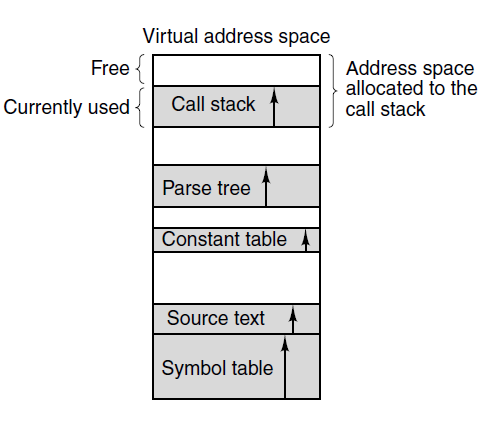 65
Segmentation
A segment is a logical entity which the programmer is aware of and uses as a single logical entity









A segmented memory allows each table to grow or shrink independently of the other tables
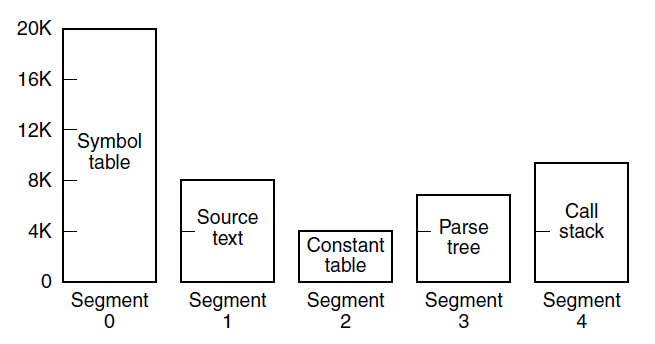 66
Segmentation vs. Paging
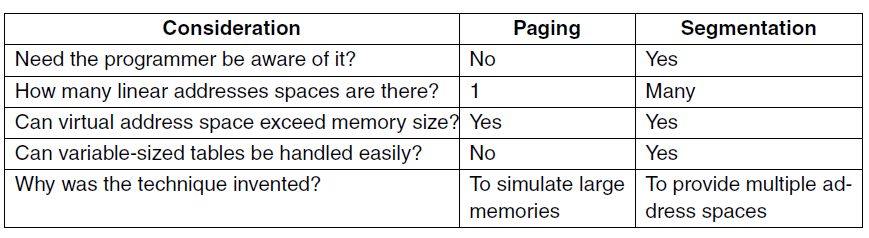 67
Implementation of Segmentation
Similarly to demand paging, swap segments as needed
Important distinction from paging: segments are not a fixed size
After the system has been running a while, external fragmentation occurs, in which memory is divided up into a number of chunks, some containing segments and others containing holes. 
Ex: (a)-(d) shows development of external fragmentation
                (e) shows removal of external fragmentation by compaction
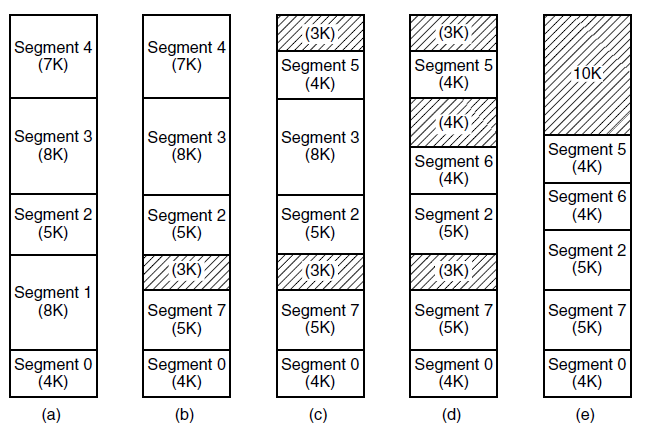 68
Approaches to determining where a segment goes
Pick carefully. Compaction is expensive!

Two approaches to reduce external fragmentation
Best fit
choose the smallest hole into which the needed segment will fit
Avoid breaking a piece off a big hole, which may be needed later for a big segment
First fit
Circularly scan the hole list and choose the first hole big enough for the segment to fit into
Takes less time than best fit

Both approaches tend to decrease the average hole size
69
Example
Suppose a process requests 12KB of memory and the memory manager currently has a list of unallocated blocks of 6KB, 14KB, 19KB, 11KB, and 13KB blocks.
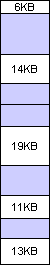 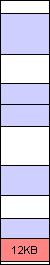 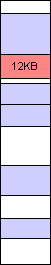 Primary memory
Best fit
First fit
70